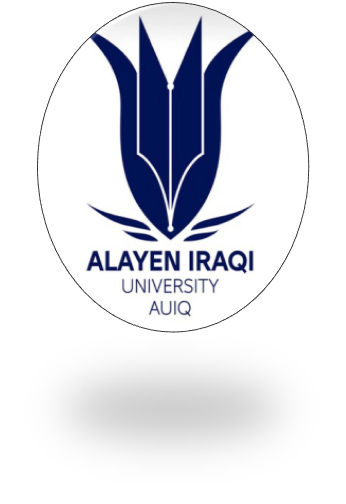 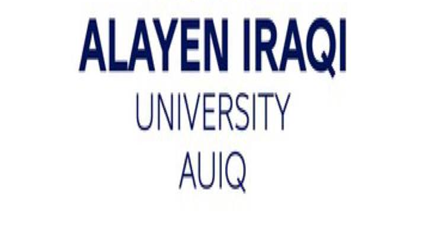 COLLAGE OF DENTISTRY
الفرع: امراض الفم 
Oral pathologyالمادة: 
Giant Cell Lesions of the Craniofacial Skeletonالمحاضرة: 
6  رقم المحاضرة: 
اسم تدريسي المادة: د. محمد طالب
Giant cell lesions of the craniofacial skeleton
A group of heterogeneous clinical entities affecting the skull bones, which
share common microscopic features, Histologically, they are composed of  multinucleated osteoclastic giant cells and mononuclear, spindle-shaped  and polygonal cells in a vascular stroma with few or no collagen fibers.

These entities include
2
Giant cell granuloma
3
Giant Cell Granuloma
The Jaw lesions were not true neoplasms.
It affects predominantly, but not exclusively, the jaws.
known previously as giant cell reparative granuloma, here is little evidence  that these lesions represent a reparative process.
Some lesions show aggressive behavior similar to that of a true neoplasm.
The term reparative has been dropped by the majority of pathologists and  designated as giant cell granuloma or by the giant cell lesion.
4
5
Giant cell granuloma. Mass in right maxilla
6
Radiographic features
Appear as a well-defined radiolucency that may be either unilocular ((Small  unilocular lesions may be confused with periapical granulomas or cysts)) or multilocular ((appear  similar to ameloblastomas))
7
8
Central giant cell granuloma, Mononuclear cells, clusters of giant cells,  hemorrhage, and reactive bone formation with osteoblastic rimming
9
Central giant cell granuloma - Mononuclear cells with benign nuclei and  osteoclast-like giant cells with hemorrhage
10
Cherubism
11
The name cherubism was applied to this condition because the facial appearance is  similar to that of the plump cheeked little angels (cherubs).
12
13
This young girl shows the typical cherubic faces  resulting from bilateral expansile mandibular  and maxillary lesions
14
Radiographically
Multilocular, expansile radiolucencies
Bilateral
Many of the developing teeth may be affected by the growing lesions, including misplacement, loss,  non-eruption, and root resorption.
15
16
Clusters of giant cells and diffuse background of spindled
mononuclear cells and fresh hemorrhage
17
Treatment and Prognosis
Because the pathologic process in cherubism is self-limiting and can even be  reversed by age, treatment applied for cosmetic and functional needs.

Curettage and contouring of bone are the treatments of choice

Some cases of cherubism show active disease persisting into adult life, and  cases that showed rapid regrowth after surgical intervention have been  reported

Radiotherapy is CONTRAINDICATED
18
Aneurysmal Bone Cyst
19
20
21
Aneurysmal Bone Cyst.
Unilocular or multilocular radiolucency with marked cortical expansion and thinning
22
23
24
Brown Tumor of  Hyperparathyroidism
25
26
27
28
29